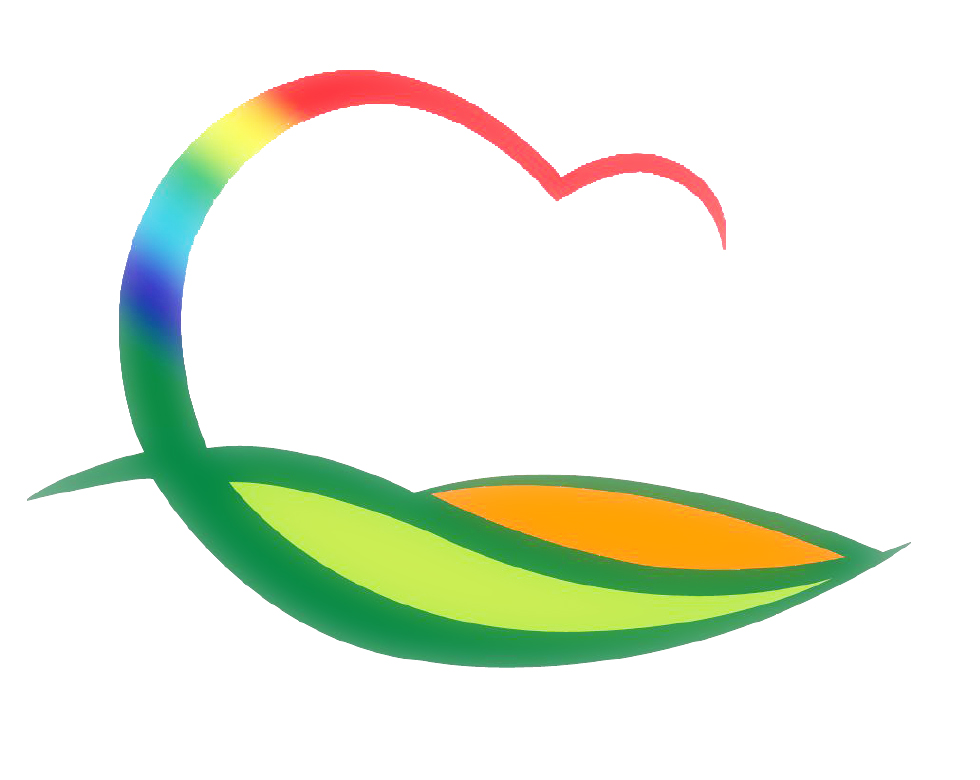 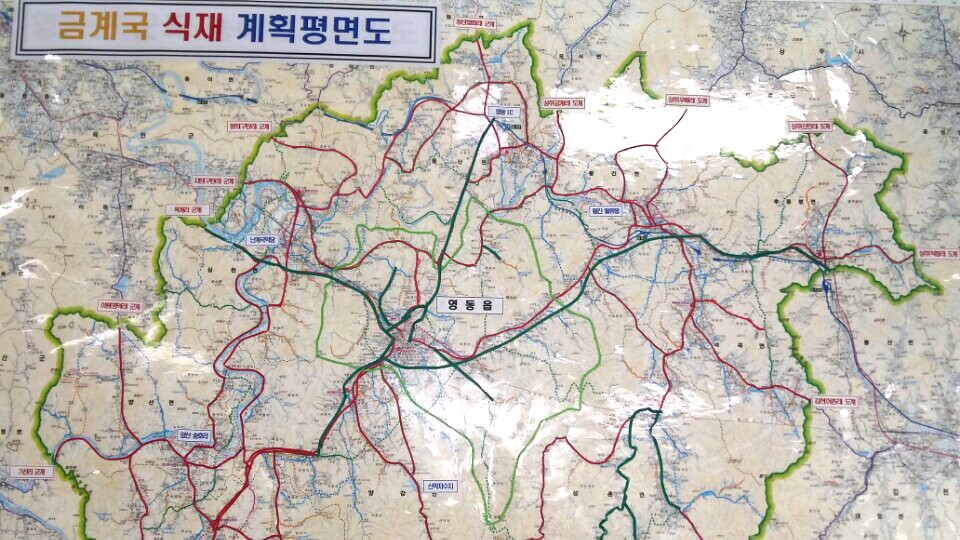 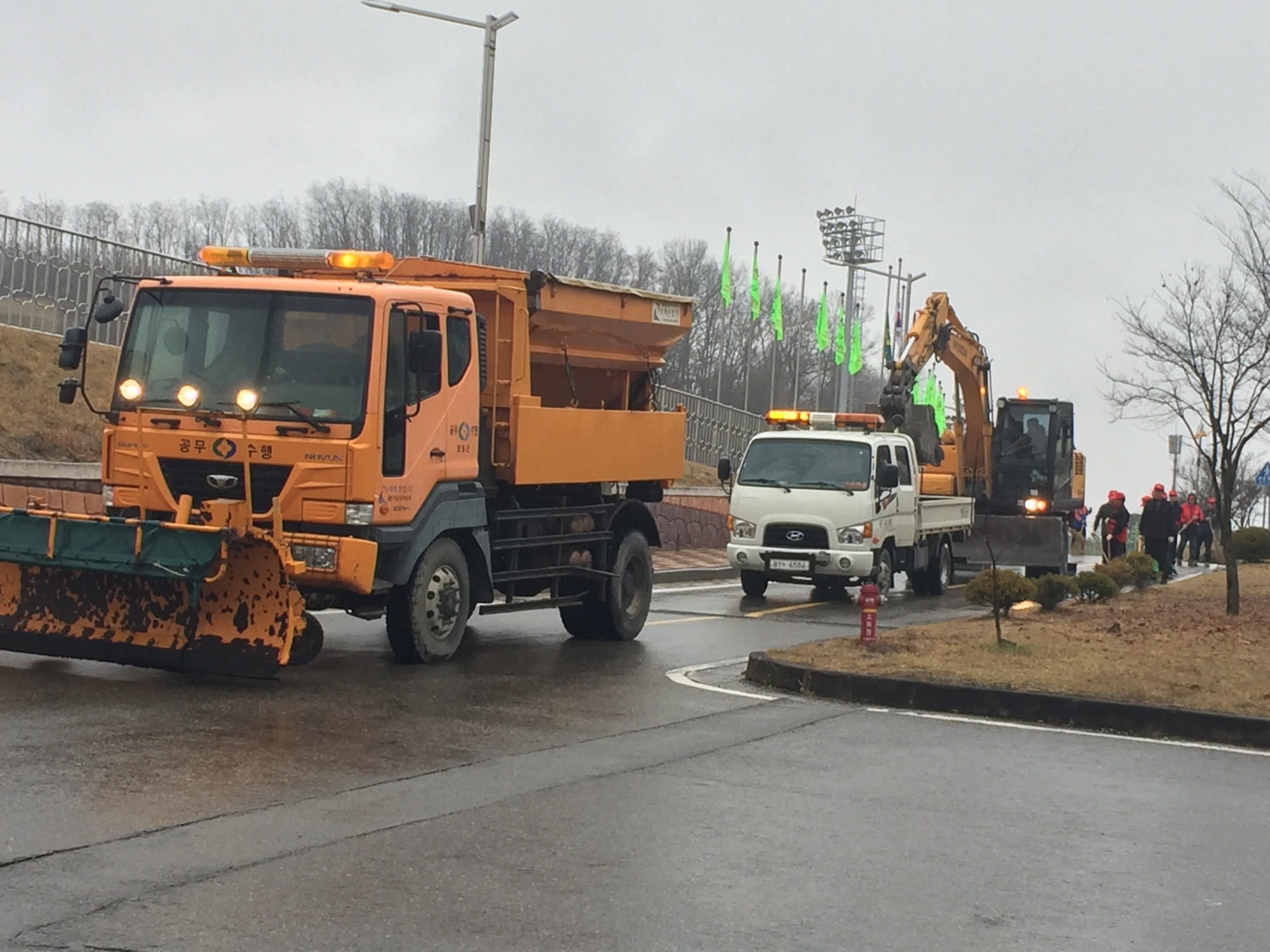 건 설 교 통 과
[Speaker Notes: 먼저, 지금의 옥천입니다.]
10-1. 2017년 상반기 접도구역 관리실태 점검
일      시 : 5. 11(목)
대      상 : 국도,지방도
점 검 자  : 5명(대전국토관리청외 4)
점검내용 : 접도구역내 불법건축물 및 공작물 발생유무 등
10-2. 2/4분기 도로관리심의 
일시/방법 : 5. 12(금) /서면심의
심의대상
   - 도로구역에서 시설을 신설,개축,변경하는 사업
   - 그밖의 목적으로 도로굴착을 수반하는 공사
10-3. 상반기 가로(보안)등 설치 준공    
준공일 / 대상 :  5월중  / 관내일원 179개소   
사 업 비 : 100백만원 
내     용 : 가로(보안)등설치 준공
10-4. 영동역 앞 택시승강장 보수공사
준공일 : 5월말
사업비 : 40백만원
내   용 : 승강장 비가림 시설 및 방풍 차단막 보완공사
10-5. 신영장 앞 버스승강장 교체공사
준공일 : 5월중순
사업비 : 38백만원
내   용 : 승강장 신설교체 및 비가림 보완공사
기   간 : 5월중순
사업비 : 80백만원 (국비40, 도비12, 군비28)
내   용 : 차량구입 2대
  ※구입차량 주민복지과로 관리전환
10-6.  특별교통수단 차량구입
10-7.  아름다운 영동가꾸기 (금계국식재) 사업추진
사업기간 : 5. 15까지
사업내용 : 관내 주요도로  및 노원(국도,지방도로)
                    금계국 꽃씨 식재
10-8.  농산어촌개발사업 준비지구 현장포럼
10-9.  2017년 공기관대행 사업 시행
사 업  대 상 : 매곡면 농촌중심지활성화사업 외 5건
사   업   비  : 13,784백만원
보조금신청  : 5. 4.
10-10.  기타업무추진
군도 확 ·포장사업 추진                : 2건/3.0KM
도로유지보수 및 교량가설 사업추진 : 5건
농어촌도로 확 ·포장사업 추진       : 8건 /6.3KM
공공시설(도로)수해복구 사업추진    : 1건/0.4KM
농촌중심지활성화사업 추진            : 4건
창조적마을만들기사업 추진            : 8건
도로점용업무추진                         : 수시
노상적치물 계도                           : 수시
가로보안등 민원처리                     : 수리
▣. 공무원 팀별 전입실적  보고 
현재 전입실적(2017.4.27일 현재)
                                                                                                                                          (단위 :  명)
▣. 공무원 팀별 전입실적  보고 
향후 추진대책 
    ❍ 건설관리팀 : 전기업체, 전문건설업등록시 주소이전 독려      
    ❍ 교통팀 : 운수업체 전화 독려
    ❍ 도로팀 : 도로공사 현장사무실 직원 주소이전독려      
    ❍ 농촌개발팀 : 전원마을조성지(설계지구) 주소이전토록 독려